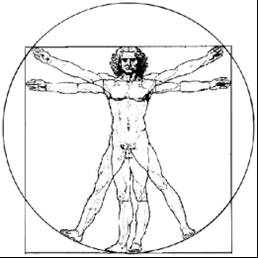 ecbi
FORMATION DE NEGOCIATEURS JUNIORS FRANCOPHONES DES PAYS LES MOINS AVANCES: Survol de la preparation aux négociations internationales

Mamadou HONADIA
m60honadia@gmail.com
european capacity building initiative
initiative européenne de renforcement des capacités
for sustained capacity building in support of international climate change negotiations
pour un renforcement durable des capacités en appui aux négociations internationales sur les changements climatiques
COMPREHENSION DES NEGOCIATIONS
Négociations: Discussions, pourparlers entre des personnes, des partenaires sociaux, des représentants qualifiés d'États menés en vue d'aboutir à un accord sur les problèmes posés. Par exemple sur le désarmement, la pollution, la destruction de la couche d’ozone, la perte de la diversité biologique.
 Mener une négociation: Engager des pourparlers en vue de  régler une question environnementale commune, un différend, ou de mettre fin à un conflit : Il vaut mieux négocier que de faire la guerre dont la finalité n’est pas une évidence.
==A retenir: C’est un processus plus ou moins long, avec des règles de société, où il faut accepter donner pour recevoir.
QUALITES D’UN NEGOCIATEUR
Qui êtes vous?: Représentant du Gvt, ONG, OSC, Privé, media
Qui sont vos vis à vis?: Voir diapo suivante
Que recherchez vous?: Financements, texte juridique, droit d’accès à une ressource, etc? 
Outils de négociateur
Psychologique: mental fort, santé, endurance, coordonnateur
Technique: langue anglaise, lecture des bulletins et informations scientifiques et production de textes de soumission, coordonnateur thématique, travailler dans les organs de la Convention, anticiper les sessions.
Financier: Facilité de déplacement, d’alimentation, de santé. Pas d’angoisse ni de stress.
QUI SONT VOS VIS-À-VIS?
152 Parties « non Annexe 1 » , dont majorité est au sein du G77+ Chine (107 Parties, souvent membres du Mouvement des pays « non-alignés »). Différents « sous-blocs » :
AOSIS/SIDs: 39 pays + 4 pays observateurs. 34 sont dans le G77 + Chine et 12 sont PMA
Pays africains: 54 pays en développement dont l’Afrique du Sud comme membre du BASIC 
PMA: : 48 pays, dont 33 en Afrique (sur 54 pays africains),  15 en Asie et 1 aux Antilles
BASIC: Brésil, Afrique du Sud, Inde, Chine.
GRULAC: Groupe Latino Américain 
Like Minded Groupe: Pays ayant la même pensée, plus de pays du monde arabe (dont des pays OPEP), Inde, Chine, émergents d’Asie, pays de l’ALBA, 3 pays africains (Egypte, Mali, RDC, Soudan)
QUI SONT VOS VIS-À-VIS?
41 Parties « Annexe 1 », des pays industrialisés quasiment tous dans l’OCDE* (28 d’entre eux) et/ou « économie en transition » (15 d’entre eux). Différents « sous-blocs » :
L’Union Européenne: 29 pays
Groupe Parapluie (USA, Canada, Japon, Russie, Nlle Zélande, Australie, Norvège, Ukraine
Groupe de l’Intégrité Environnementale: Suisse, Mexique, Liechtenstein, Monaco, Corée du Sud
PRELIMINAIRES A SAVOIR
Séquencement des reunions de coordination
Réunion Groupe Afrique: 8h – 9h et 18h – 19h
Réunion du G-77 + Chine: 9h – 10h et 19h - 21h
Réunion des PMA: 13h – 14h et 19h – 20h
Programmes de travail:
Programme de chaque Organe Subsidiaire
Programme journalier et lecture des écrans d’announces
Recherche d la documentation sur le site CCNUCC
Quotes des documents
FCCC/SBI-SBSTA-APA-CP-MP/ Annee/Chiffre- Lettre + chiffre
FCCC/TP/2016/1: Document Technique
FCCC/SBI/2016/MISC.1: Compilation des vues et soumissions faites par les acteurs et Parties
FCCC/SBI/2016/INF.3: Document Informel
DOCUMENTATION A POSSEDER
Le texte de la Convention-Cadre des nations Unies sur les Changements Climatiques (CNUCC)
Le texte du Protocole de Kyoto (PK)
Le texte de l’ Accord de Paris
Une version des Décisions adoptées au cours des Conférences de la CCNUCC (jusqu’ à celles de Paris 2015)
ORGANISATION DE VOTRE EQUIPE
Nationale
Mise en place obligatoire d’une équipe de négociateurs, incluant soutien/assistance technique pour la documentation;
Tenue de sessions de travail;
Interaction et mise à niveau/débriefing avec le politique pour prendre les consignes et instructions;
Approche des Ambassades pour partager des idées/rechercher des alliances.
Internationale
Appartenance à un/plusieurs groupes de négociation;
Coordination de thématiques avec culture de concertation et compte rendu;
Assiduité, constance et consistance dans la responsabilité;
Solidarité: partage des informations et restitution au groupe;
Visibilité: Création des équipes thématiques selon les points de l’ordre du jour afin d’être représenté dans tous les  groupes de travail à mettre en place;
Anticipation : Préparer les papiers de position et les déclarations avant les sessions de travail dans les groupes ou en plénière.
CONCLUSION
Les négociations internationales sont un processus de donner et de recevoir dans lequel les Parties/Acteurs doivent trouver des compromis sans léser aucun;
Une préparation à l’interne, puis à l’extérieur s’avère capitale afin de tirer le maximum de profit sans créer d’incident diplomatique ou rompre le dialogue;
Peut on s’engager après cette formation à influencer les équipes nationales?.
Peut on s’engager à honorer nos Pays respectifs lorsqu’on représente des millions de citoyens dont beaucoup sont vulnérables ou vivent dans la précarité?.

=======